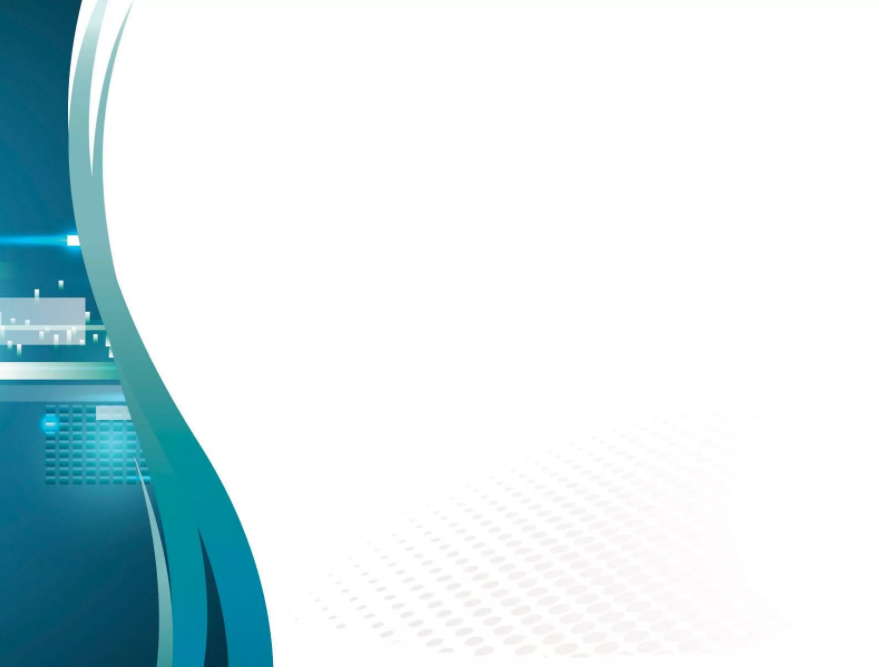 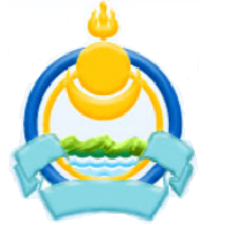 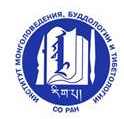 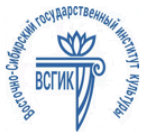 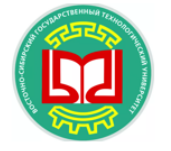 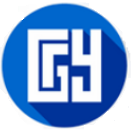 Круглый стол с международным участием
«Проблемы и перспективы развития отечественных и зарубежных гуманитарных наук», 
посвященный памяти и в честь 70-летия 
доктора филологических наук,
профессора «Бурятского государственного университета 
имени Доржи Банзарова»
Людмилы Владимировны Шулуновой
 
16 февраля 2021г., Улан-Удэ
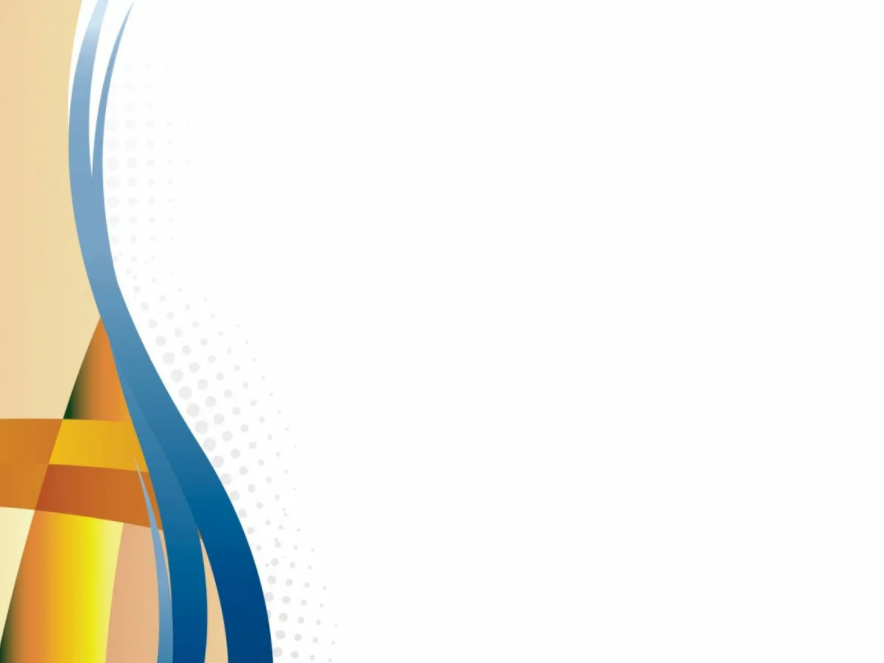 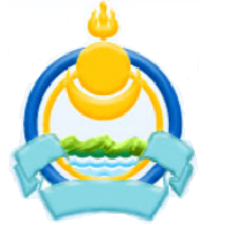 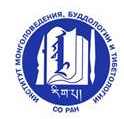 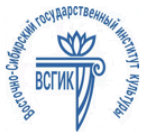 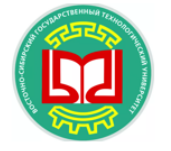 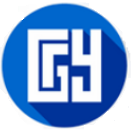 Круглый стол с международным участием
«Проблемы и перспективы развития отечественных и зарубежных гуманитарных наук», 
посвященный памяти и в честь 70-летия 
доктора филологических наук,
профессора «Бурятского государственного университета 
имени Доржи Банзарова»
Людмилы Владимировны Шулуновой
16 февраля 2021 г., Улан-Удэ